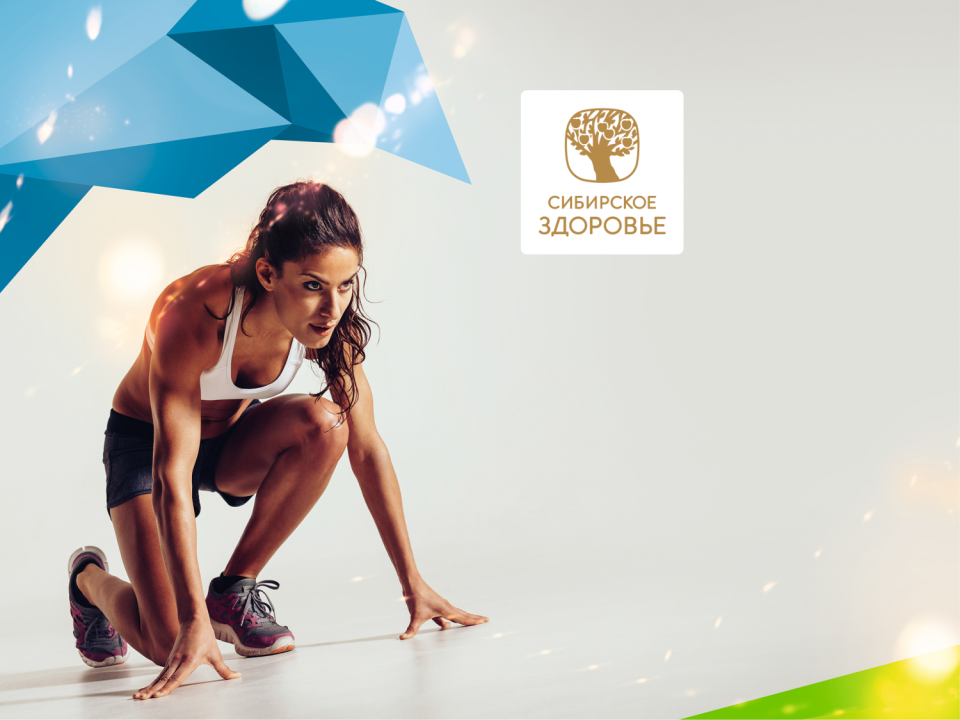 DAILYBOXES
БУДЬ ГОТОВК НОВОМУ ДНЮ!
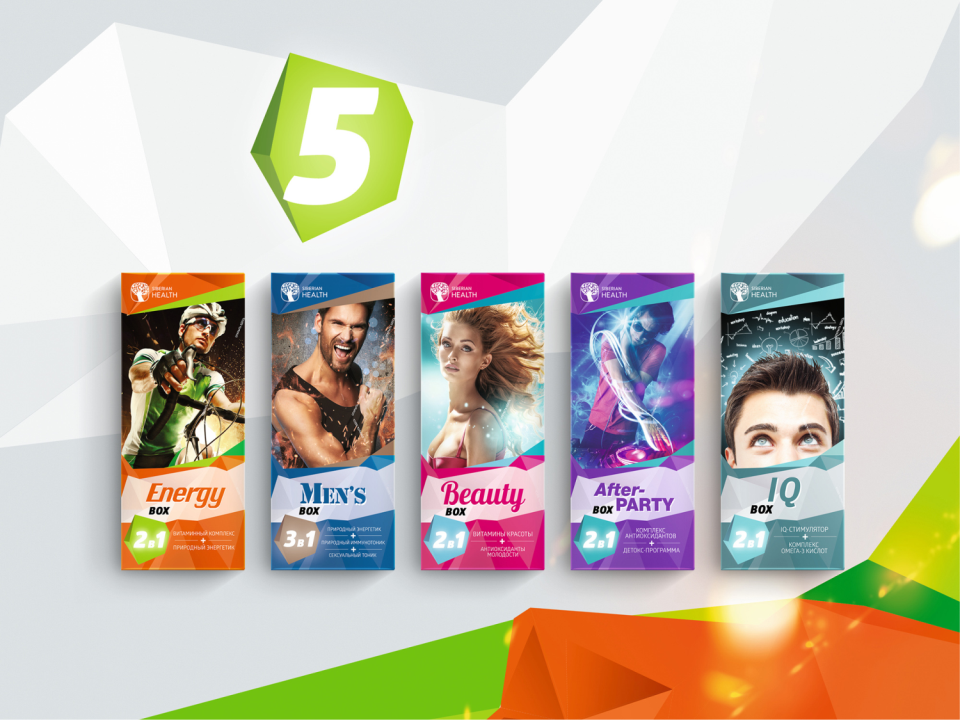 ПРОДУКТОВДЛЯ ЕЖЕДНЕВНОГОУПОТРЕБЛЕНИЯ
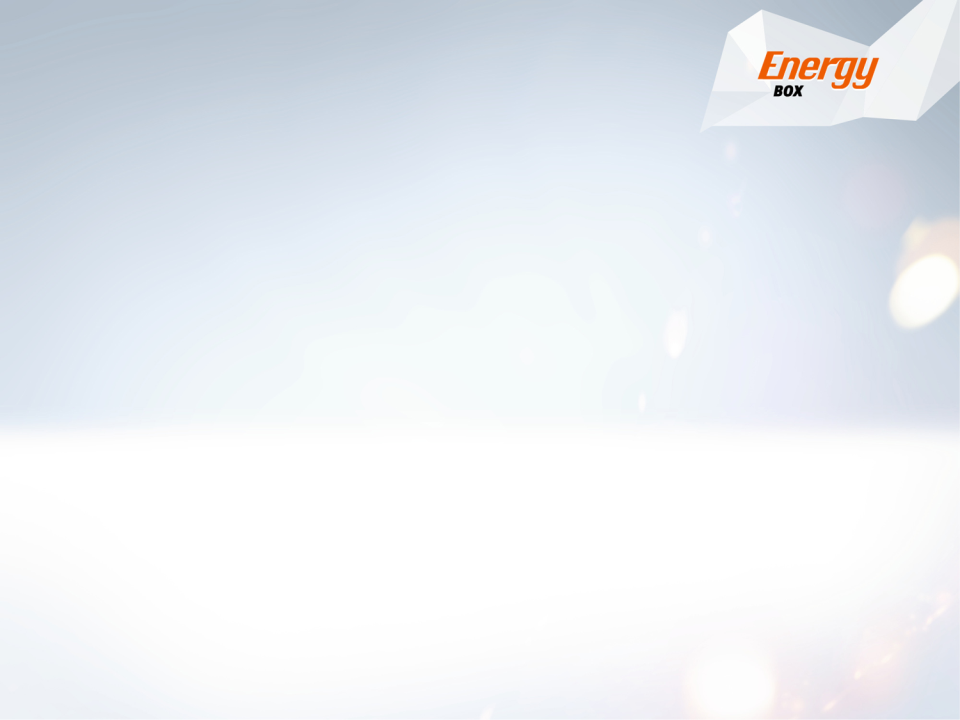 ЧУВСТВУЕШЬ, ЧТО:
?
– С трудом просыпаешься по утрам?
– Выдыхаешься к концу дня?
– Опускаешь руки на середине дела?
– Нет сил работать дальше?
– Батарейки на нуле?
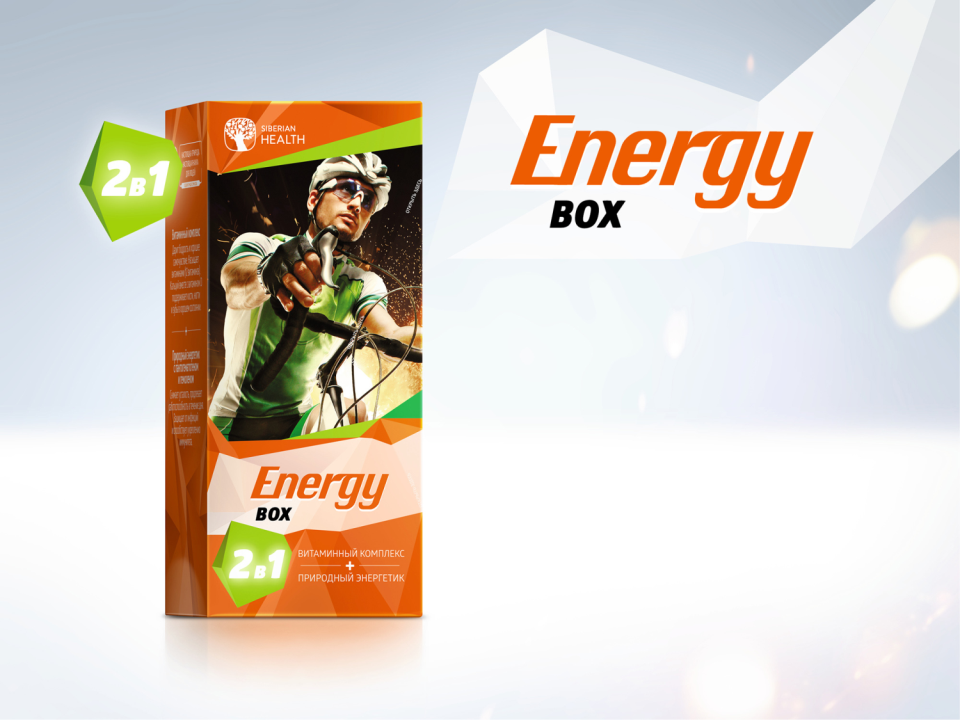 И ВЕСЬ ДЕНЬПОЛОН ЭНЕРГИИ!
ВИТАМИННЫЙ КОМПЛЕКСПРИРОДНЫЙ ЭНЕРГЕТИКС ПАНТОГЕМАТОГЕНОМ

Бодрость и хорошее самочувствие:12 основных витаминов

Высокая работоспособность и сильный иммунитет:пантогематоген и гемолен

Крепкие ногти и кости, красивые волосы:кальций + витамин D
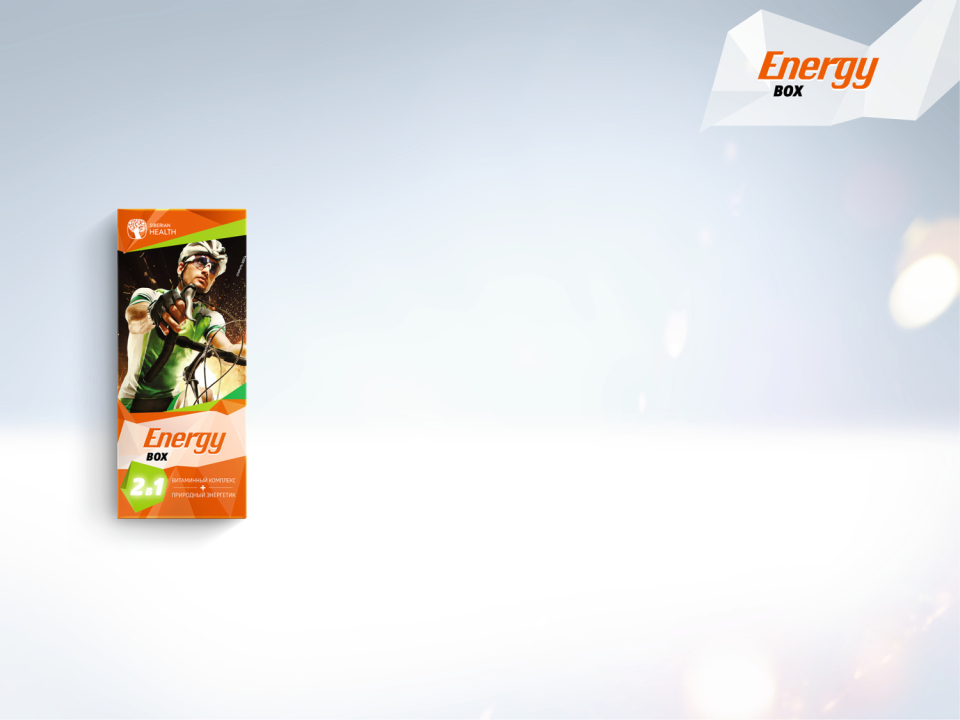 НАБОР СОСТОИТ ИЗ 30 ПАКЕТИКОВ, КАЖДЫЙ ИЗ КОТОРЫХ СОДЕРЖИТ:
ВИТАМИННЫЙКОМПЛЕКС 
«ESSENTIALS.ВИТАМИНЫС КАЛЬЦИЕМ»

2 КАПСУЛЫ
Наименование
ингредиента                                                            

Кальций
Витамин А
Витамин D3Витамин Е
Витамин К1
Витамин В1
Витамин В2
Витамин В6
Витамин В12
Витамин С
Никотинамид 
Фолиевая кислота 
Пантотеновая кислота
Биотин
Масса
                   

329,4 мг  
1,22 мг
424,4 МЕ                             
17,3 мг                                 
63,2 мкг
1,28 мг
1,34 мг
2,2 мг
3,39 мкг
106,2 мг
13,1 мг 
413 мкг
4,6 мг
105,6 мкг
% от рекомендуемого
суточного потребления

32,9
135,6
106,1
115,3
52,7
85,3
74,4
110
113
118
65,5
103,3
92
211,2
Наименование
ингредиента                                                            

Селен
Витамин С
Элеутерозиды В + Е
Масса
                   

39,1  мкг
11,5 мг
0,78 мг
% от рекомендуемого
суточного потребления

56
19,2
–
ПРИРОДНЫЙ ЭНЕРГЕТИК  
С ПАНТОГЕМАТОГЕНОМИ ГЕМОЛЕНОМ «ПАНТОРАЛ»

1 КАПСУЛА
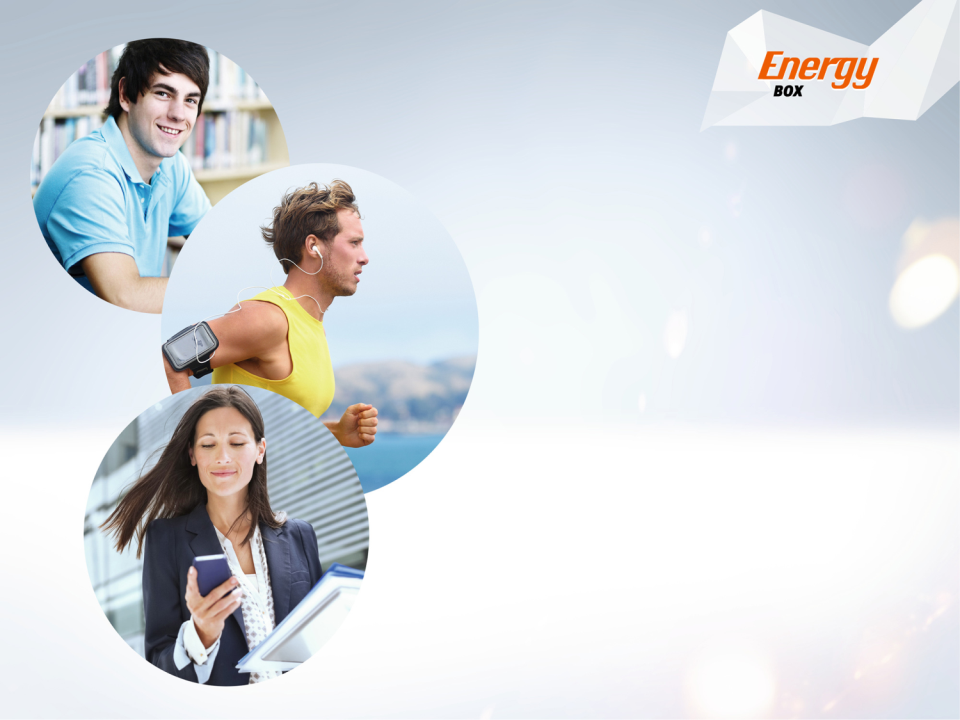 НЕОБХОДИМактивным и стремительным людям с большим расходомэнергии.
Спортсмены, активные бизнесмены с жестким графиком, студенты в период сессии, все, кто работает на двух работах.
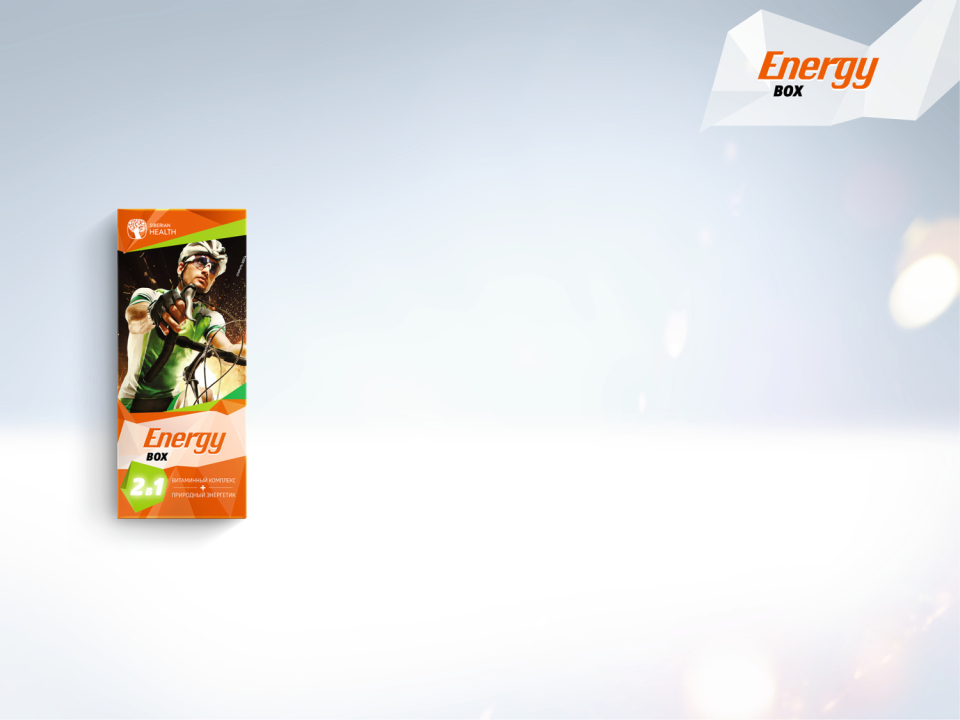 ENERGY BOX:ТВОЙ ЗАРЯД ЭНЕРГИИ ПО УТРАМ+ ВИТАМИННЫЙ КОМПЛЕКС!
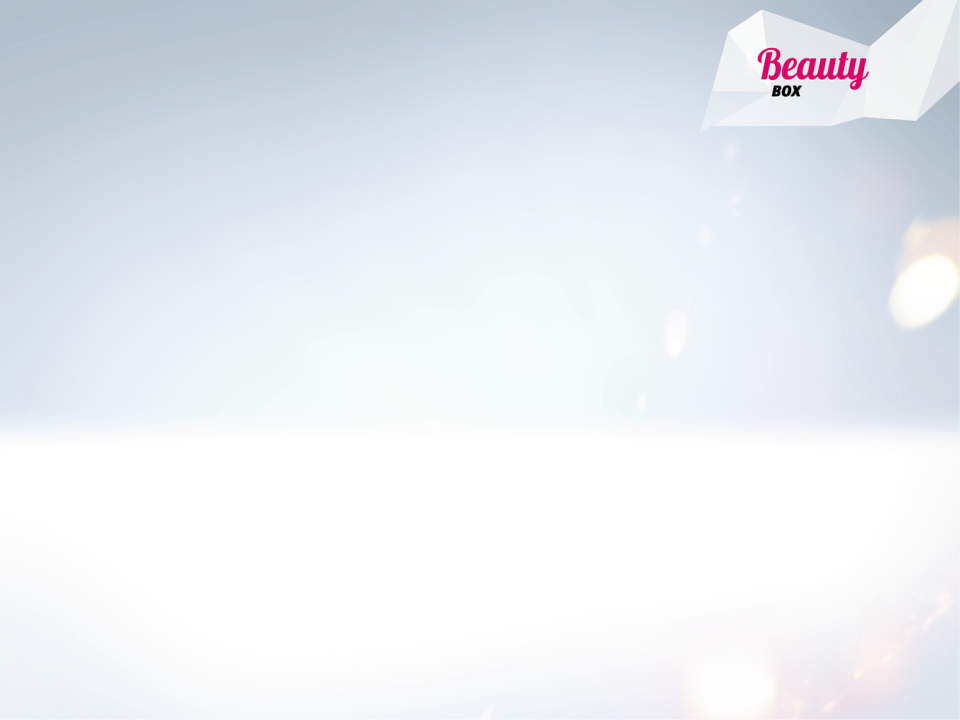 ТРЕВОЖИТ, ЧТО:
?
– Кожа выглядит  тусклой, а лицо уставшим?
– Круги под глазами не проходят?
– Make-up не помогает?
– Время работает против тебя?
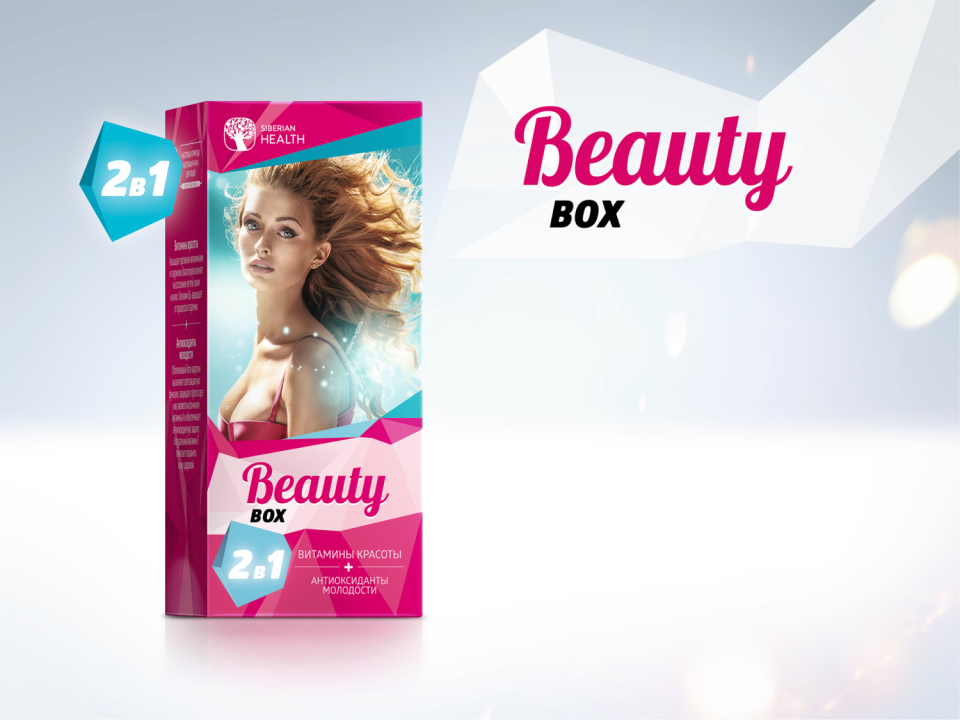 ПРИТЯГИВАЙВОСХИЩЕННЫЕ ВЗГЛЯДЫ!
ВИТАМИНЫ КРАСОТЫНАТУРАЛЬНЫЕ АНТИОКСИДАНТЫ
Энергия и хорошее самочувствие:12 основных витаминов
Защита от старения:
коэнзим Q10
Красивые волосы и кожа:таурин, бета-каротин и витамин Е
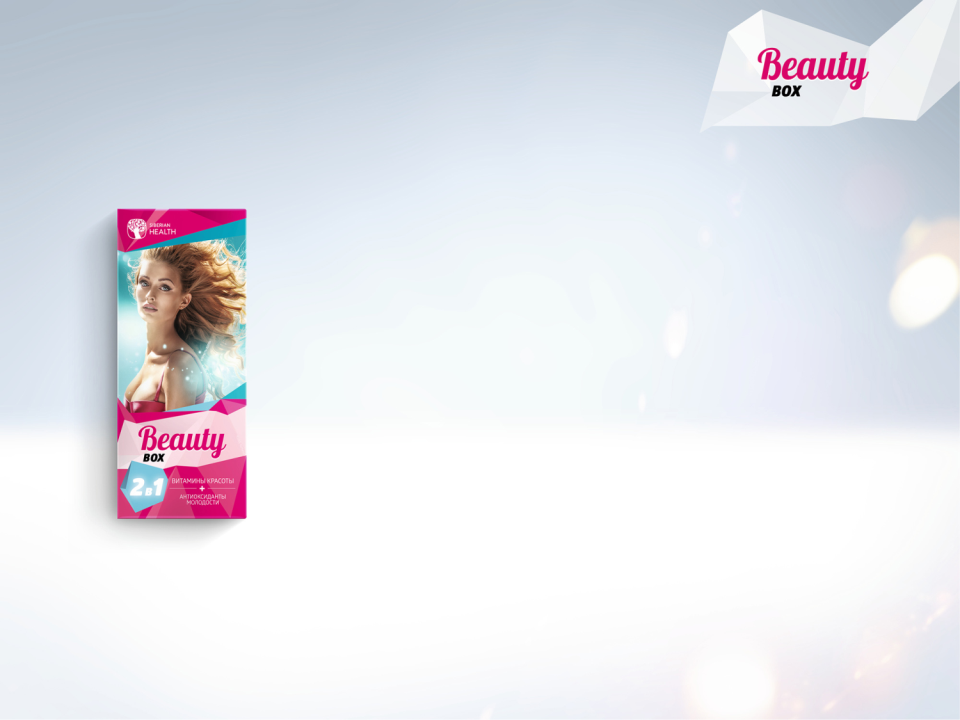 НАБОР СОСТОИТ ИЗ 30 ПАКЕТИКОВ, КАЖДЫЙ ИЗ КОТОРЫХ СОДЕРЖИТ:
ВИТАМИННЫЙ КОМПЛЕКС 
«ESSENTIALS. ВИТАМИНЫ КРАСОТЫ»

2 КАПСУЛЫ
Наименование
ингредиента                                                            

Таурин 
Витамин А
Витамин D3 
Витамин Е 
Витамин К1
Витамин В1  
Витамин В2 
Витамин В6 
Витамин В12
Витамин С
Никотинамид
Фолиевая кислота 
Пантотеновая кислота
Коэнзим Q10
Биотин
Масса,
мг       

213,5
1,2
0,01
15
0,09
1,75
1,83
2,25
0,004
127
17,9
0,56
6,3
19,6
0,14
% от рекомендуемого
суточного потребления

-
150
200
150
-
125
114
112,5
387
212
99,4
282
105
-
288
Наименование
ингредиента                                                            

Бета-каротин
Комплекс токофероловв пересчете навитамин Е
Масса
                   

6,0 мг


28,5 мг
% от рекомендуемого
суточного потребления

120


190
«ТРИМЕГАВИТАЛ.  НАТУРАЛЬНЫЙ БЕТА-КАРОТИН И ОБЛЕПИХА»

1 КАПСУЛА
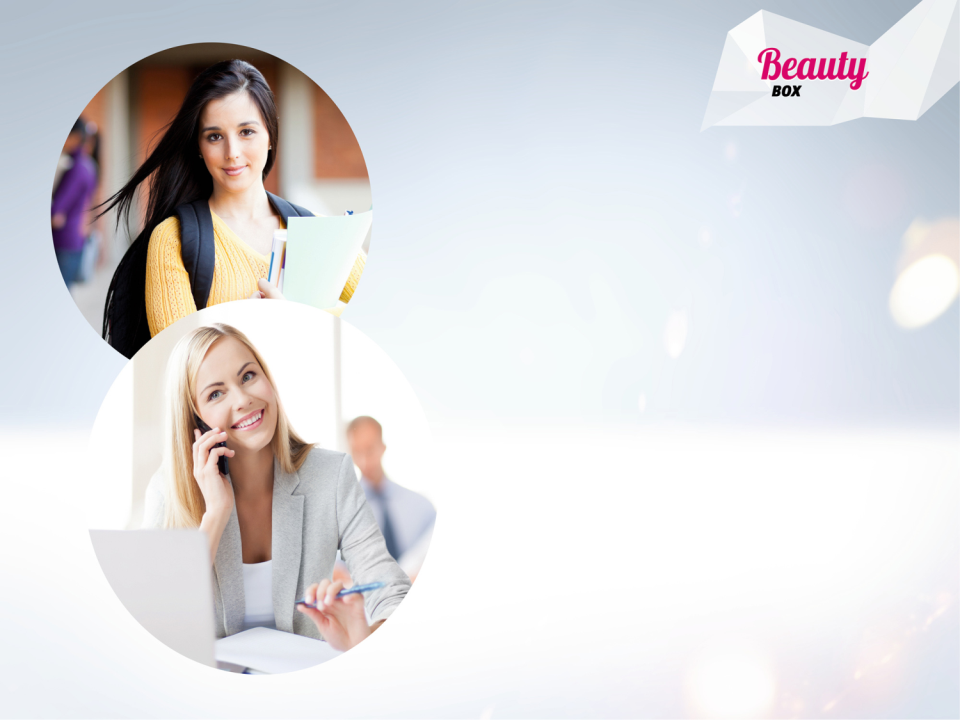 НЕОБХОДИМтем, кто следит за собойи хочет выглядеть свежейи красивой каждый день!
Молодые девушки и женщины –студентки, сотрудницы офисов,представительницы шоу-бизнеса.
Твоя красота не должна зависеть
от экологии, стресса и недосыпа.
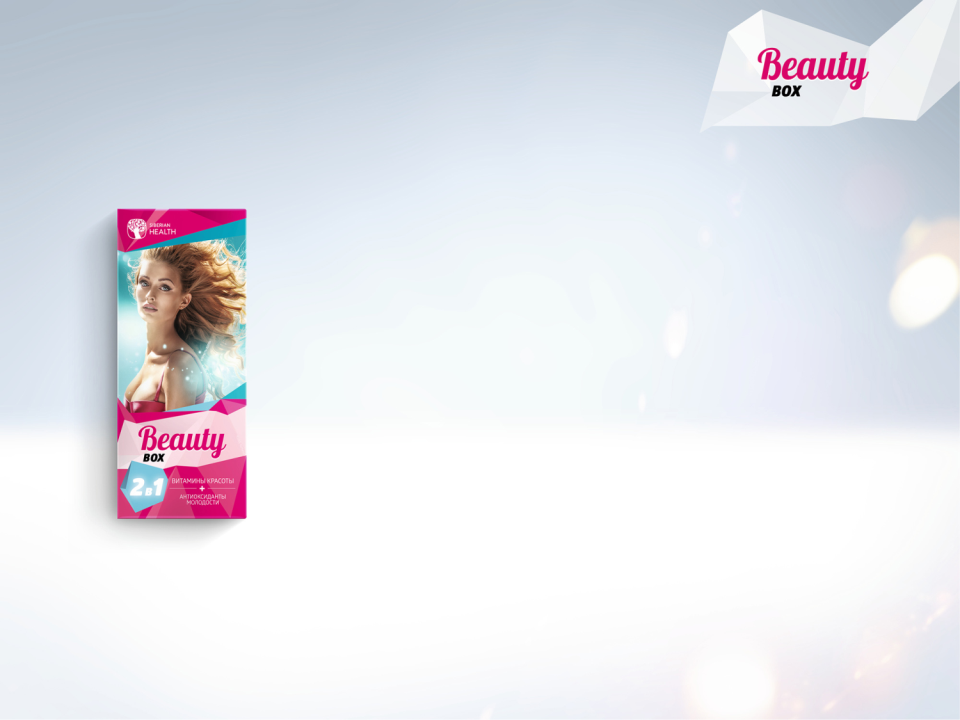 BEAUTY BОХ:ПРАВИЛЬНЫЕ ШАГИК ЕСТЕСТВЕННОЙ КРАСОТЕИ ЗАЩИТА ОТ СТАРЕНИЯ.КАЖДЫЙ ДЕНЬ.
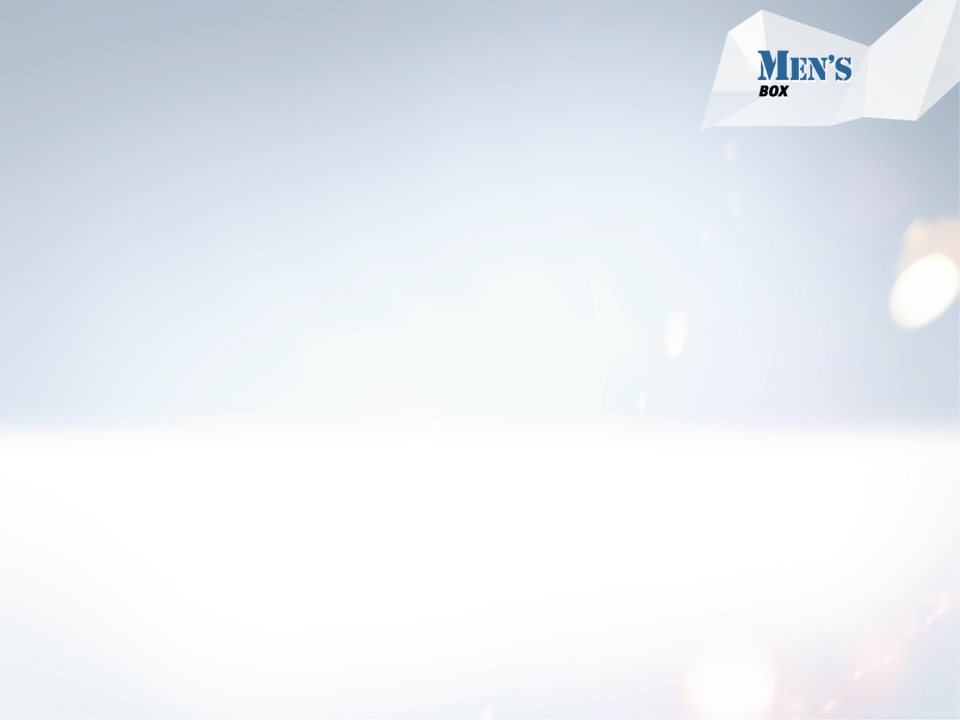 ЗАМЕТИЛ, ЧТО:
?
– Не хватает жизненной силы и на работу, и на дом?
– Секс все реже, усталость все чаще?
– Иммунитет  слабеет?
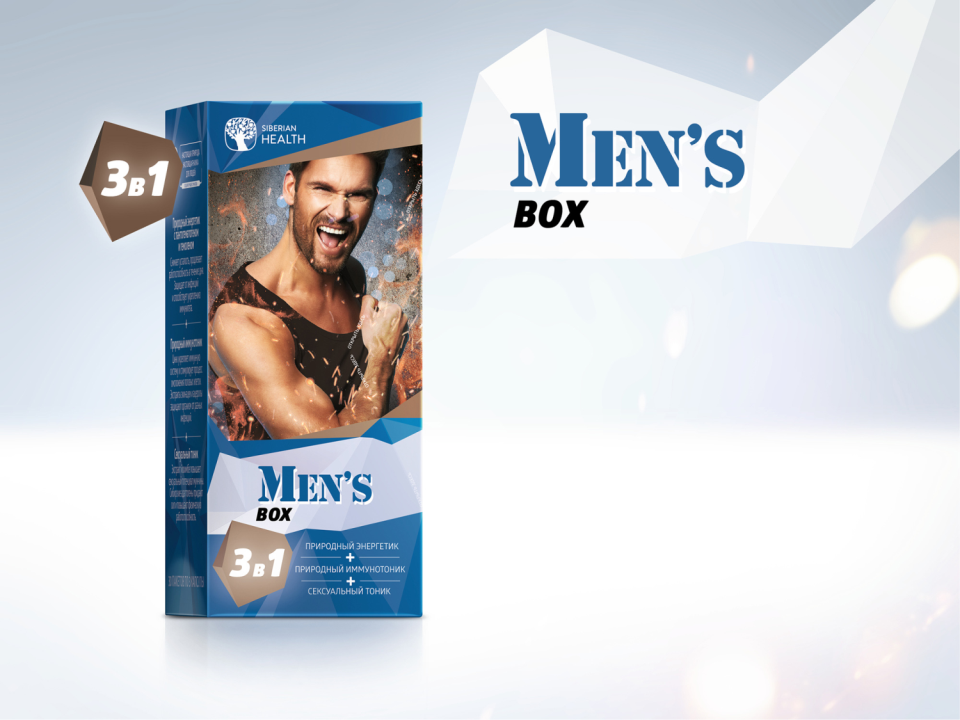 ПОЧУВСТВУЙ СЕБЯ ПОБЕДИТЕЛЕМ!
ПРИРОДНЫЙ ЭНЕРГЕТИКПРИРОДНЫЙ ИММУНОТОНИКСЕКСУАЛЬНЫЙ ТОНИК
Высокая работоспособность и энергия: пантогематоген и гемолен

Сексуальный потенциал и анаболический эффект: экстракт йохимбе

Крепкий иммунитет: цинк
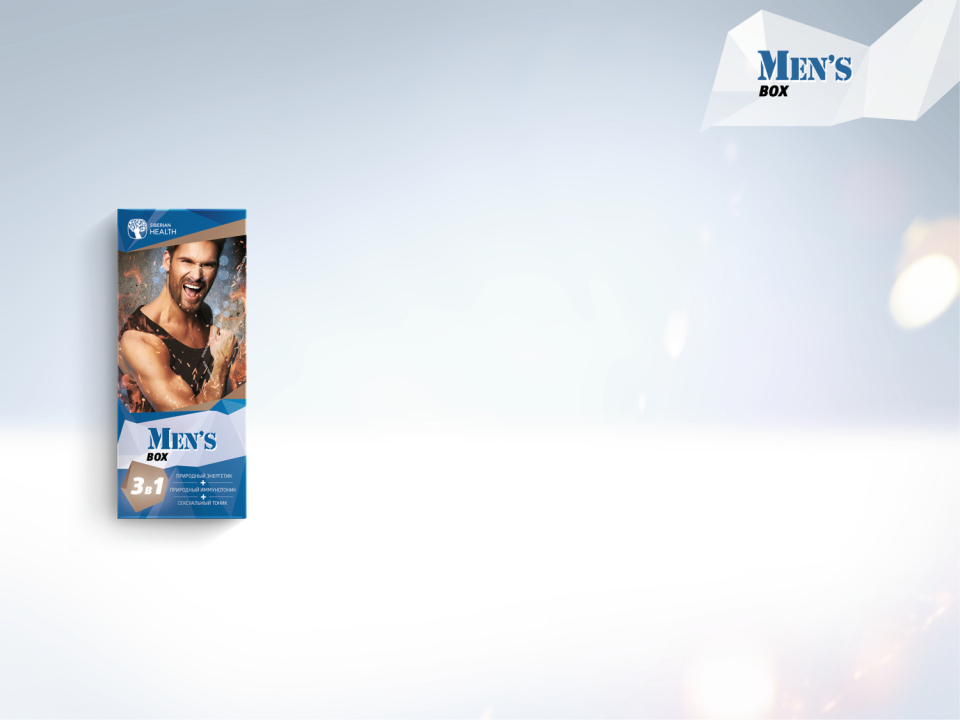 НАБОР СОСТОИТ ИЗ 30 ПАКЕТИКОВ, КАЖДЫЙ ИЗ КОТОРЫХ СОДЕРЖИТ:
ПРИРОДНЫЙ ЭНЕРГЕТИК  
С ПАНТОГЕМАТОГЕНОМИ ГЕМОЛЕНОМ «ПАНТОРАЛ»

1 КАПСУЛА
Наименование
ингредиента                                                            

Селен   
Витамин С
Элеутерозиды В + Е
Масса,
     

39,1  мкг
11,5 мг  
0,78 мг
% от рекомендуемого
суточного потребления

56
19,2
-
ПРИРОДНЫЙ ИММУНОТОНИК «ЭЛЕМВИТАЛ С ОРГАНИЧЕСКИМ ЦИНКОМ» 

1 КАПСУЛА
Наименование
ингредиента                                                            

Цинк
Медь  
Витамин С
Инулин
Фенолы(оксикоричныекислоты в пересчете на цикориевуюкислоту)
Масса,
мг     

25,1
1
18,25
90
4
% от рекомендуемого
суточного потребления

167,3
-
30,4
-
-
СЕКСУАЛЬНЫЙ ТОНИК
«ESSENTIALS. ЙОХИМБЕ И СИБИРСКИЙ ЖЕНЬШЕНЬ»

1 КАПСУЛА
Наименование
ингредиента                                                            

Йохимбин
Масса,
     

7,4
% от рекомендуемого
суточного потребления

-
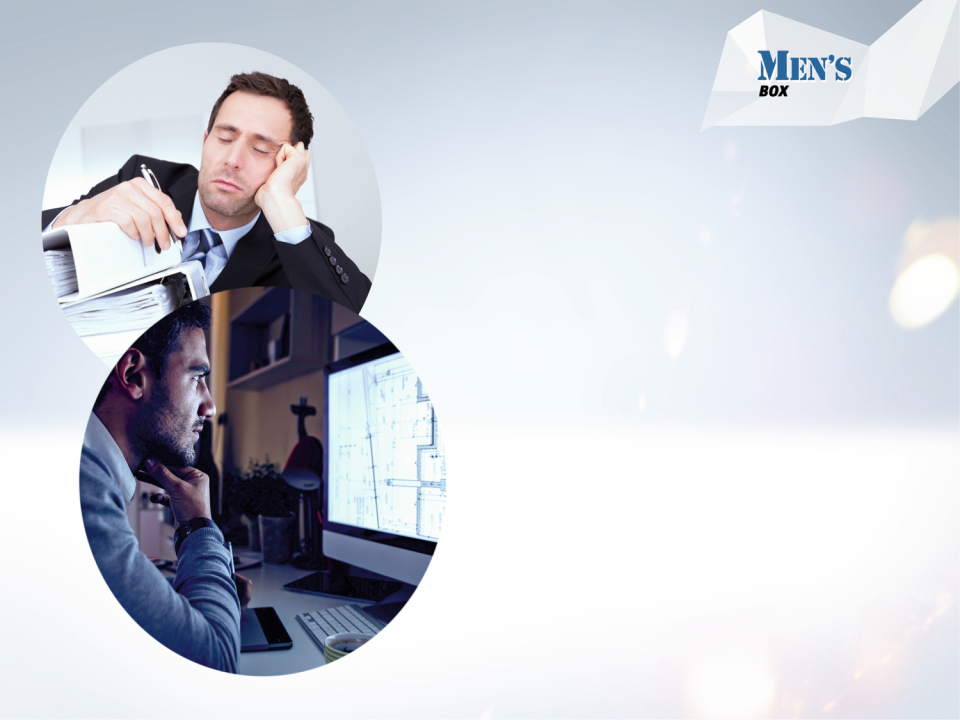 НЕОБХОДИМмужчинам, отдающимработе все силы.
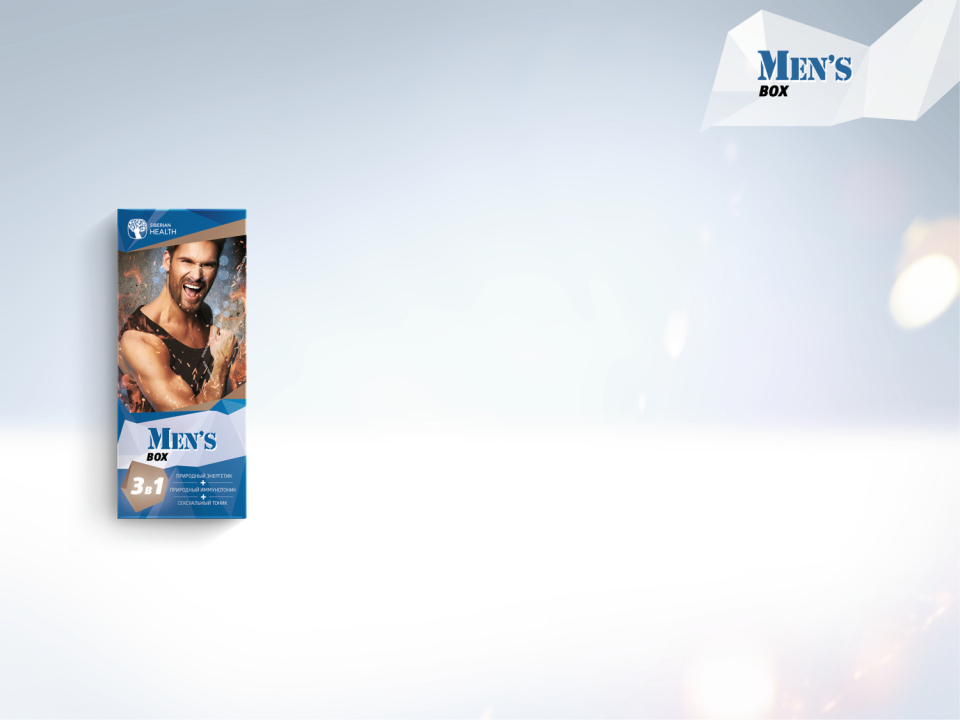 MEN’S BOX:БЫТЬ НАСТОЯЩИМ МУЖЧИНОЙНИКОГДА НЕ ПОЗДНО.ДАЖЕ ПОСЛЕ ТЯЖЕЛОГОРАБОЧЕГО ДНЯ.
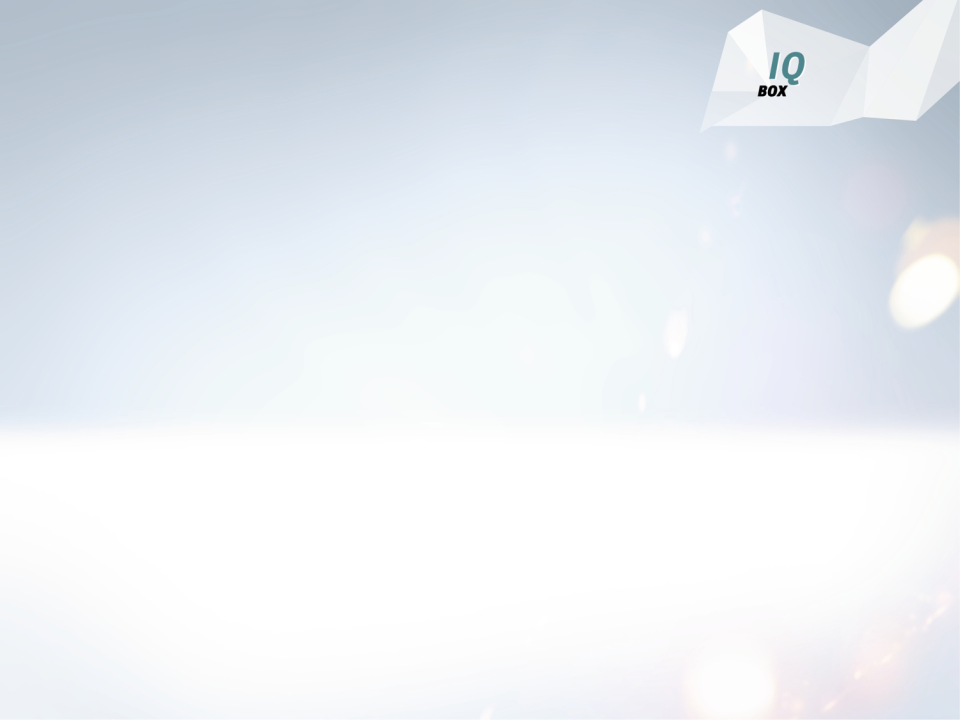 БЕСПОКОИТ, ЧТО:
?
– Не можешь сосредоточиться?
– Часто  теряешь  нить разговора?
– Забываешь простые вещи?
– Медленно  соображаешь к концу дня?
– Порой затрудняешься сложить 2 + 2?
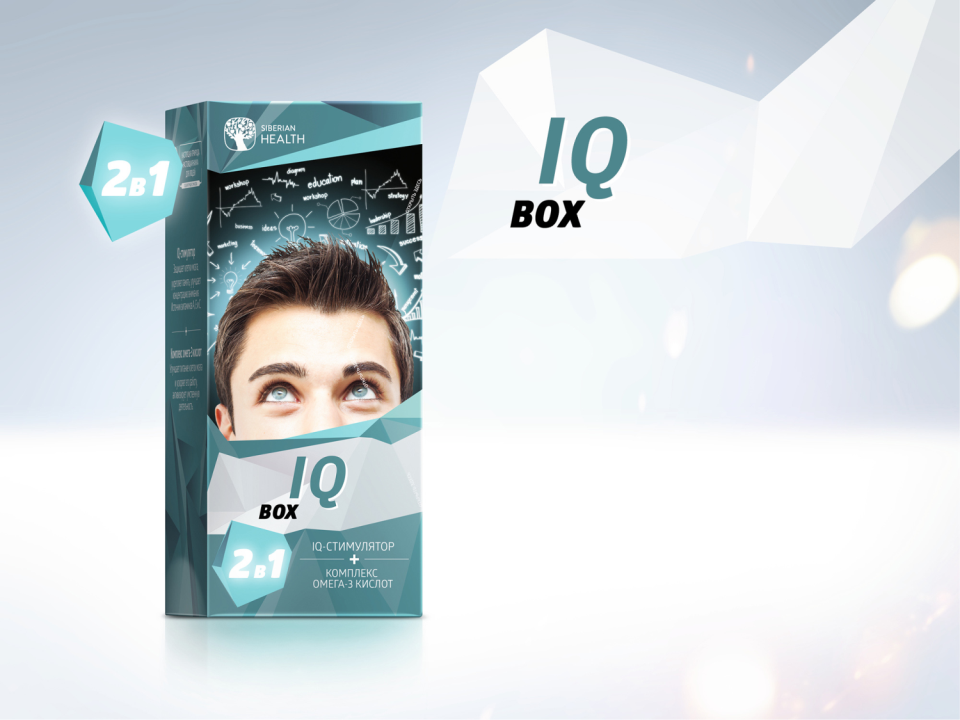 СОВЕРШИИНТЕЛЛЕКТУАЛЬНЫЙПРОРЫВ!
IQ-СТИМУЛЯТОРЭНЕРГЕТИЧЕСКИЙ КОКТЕЙЛЬ
Защита клеток мозга:витамины А, Е и С

Крепкая память, концентрация внимания:экстракты гинкго билоба и готу колы

Питание клеток мозга и ускорение его работы:комплекс омега-3 кислот
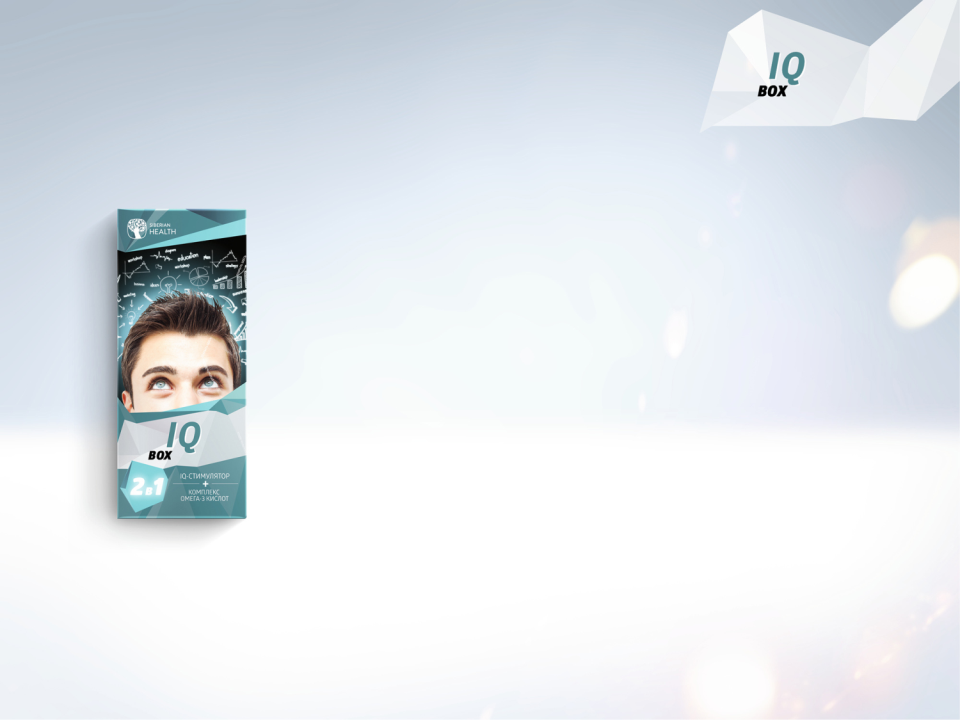 НАБОР СОСТОИТ ИЗ 30 ПАКЕТИКОВ, КАЖДЫЙ ИЗ КОТОРЫХ СОДЕРЖИТ:
IQ-СТИМУЛЯТОР 
«ESSENTIALS.ГИНКГО БИЛОБА И 
БАЙКАЛЬСКИЙ ШЛЕМНИК»

1 КАПСУЛА
Наименование
ингредиента                                                            

Витамин А
Витамин Е
Витамин С
Флавоноиды(в пересчетена байкалин), 
Флавоногликозиды
Масса,
мг       

0,6
19
124
77


21
% от рекомендуемого
суточного потребления

68
127
137
31


200
Наименование
ингредиента                                                            

ПНЖК омега-3                      
Витамин Е
Масса,
мг       

375
4,9
% от рекомендуемого
суточного потребления

18,8
32,4
КОМПЛЕКСОМЕГА-3 КИСЛОТ
«ТРИМЕГАВИТАЛ.
СИБИРСКИЙ ЛЕН
И ОМЕГА-3»

1 КАПСУЛА
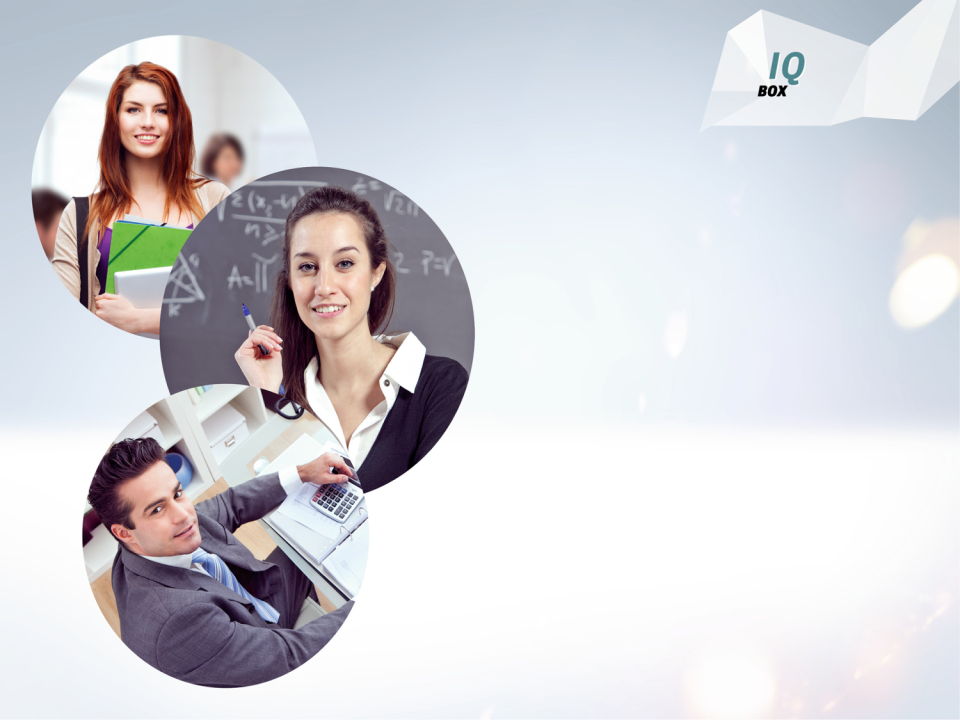 НЕОБХОДИМтем, кому нужнаясность, четкостьи скорость мышления.
Студенты, бизнесмены, ответственные работники (бухгалтеры и финансисты), преподаватели.
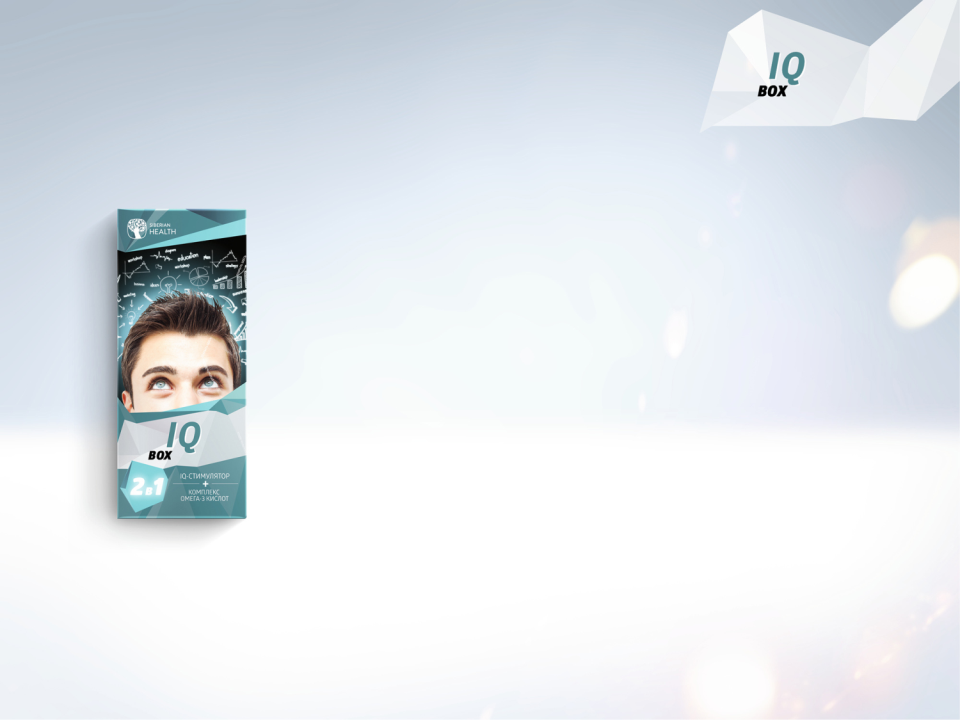 IQ BOX:ТВОЙ МОЗГ НЕ ЗАБУДЕТСКАЗАТЬ ТЕБЕ СПАСИБО.
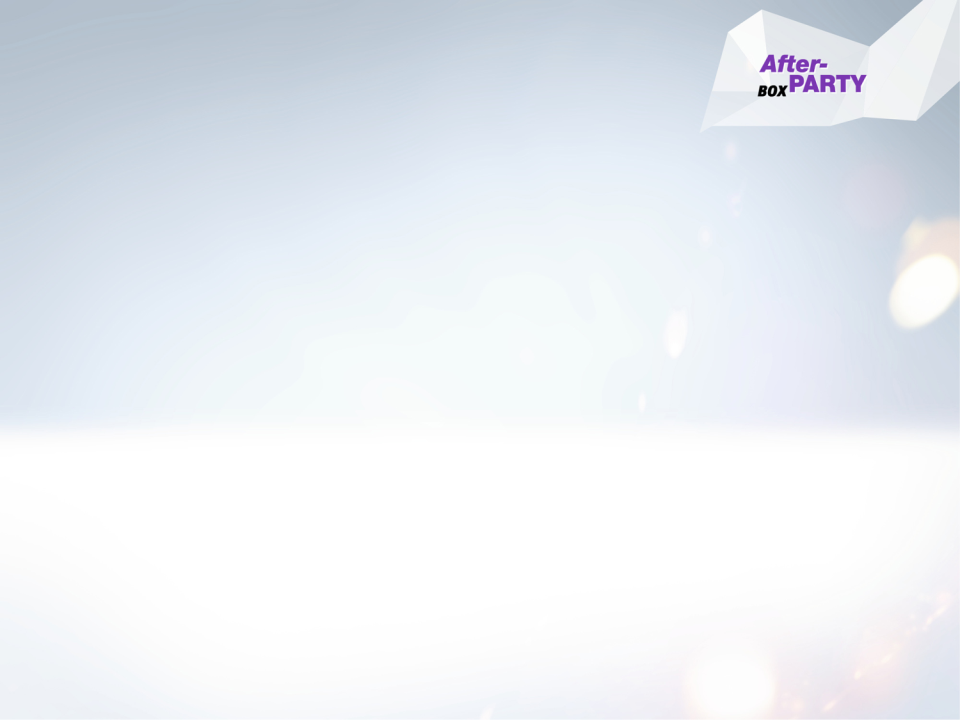 БЫВАЕТ, ЧТО:
?
– Утро вечера отвратительнее?
– Слишком много вкусной еды и коктейлей?
– Жирная пища дает о себе знать? 
– Следующий день потерян?
– Организм несчастлив?
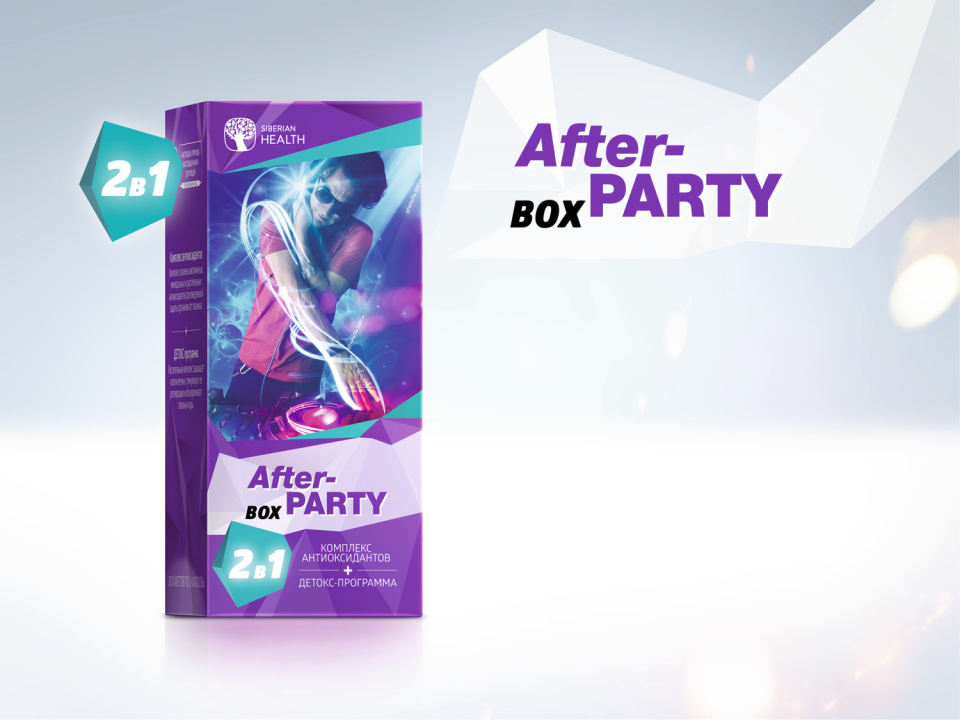 ИЗБАВЬСЯ ОТ ТОКСИНОВ, ВОССТАНОВИ ОРГАНИЗМ!
ДЕТОКС-ПРОГРАММАКОМПЛЕКС АНТИОКСИДАНТОВ
Защита клеток печени, обезвреживание токсинов: растительный комплекс
Бодрость и хорошее самочувствие:12 основных витаминов
Ежедневная защита организма: 
растительные антиоксиданты
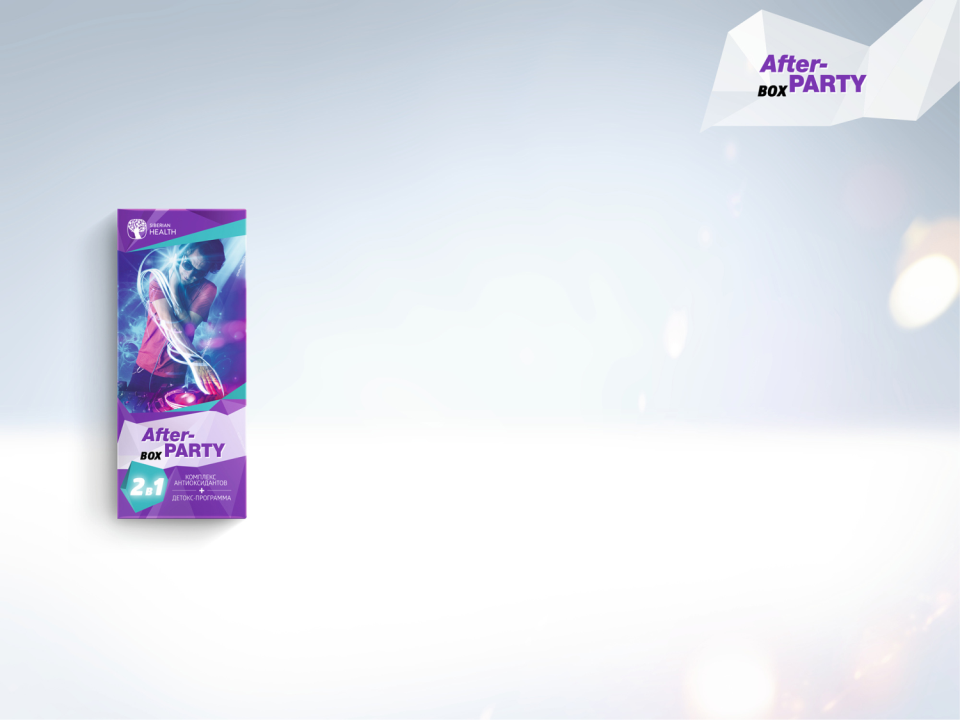 НАБОР СОСТОИТ ИЗ 30 ПАКЕТИКОВ, КАЖДЫЙ ИЗ КОТОРЫХ СОДЕРЖИТ:
КОМПЛЕКС АНТИОКСИДАНТОВ 
«ИСТОКИ ЧИСТОТЫ.ФОРМУЛА 3»

1 КАПСУЛЫ
Наименование
ингредиента                                                            

Витамин С
Витамин А                              
Витамин Е
Витамин В1
Витамин В2
Витамин В6
Бета-каротин
Ликопин 
Цинк
Медь  
Йод
Марганец
Селен
Хром
Дигидрокверцитин
Рутин
Антоцианы 
Танины
Полифенолы(в пересчетена галловую кислоту)
Оксикоричные кислоты
Катехины
Масса,
мг       

35
0,33
12
0,95
1
1
2
2
6
0,5
0,05
1
0,04
0,03
4,2
25
5
90
10


5
10
% от рекомендуемого
суточного потребления

58,4
41,3
120
69,9
55,6
62,5
40
40
40
50
33,4
50
50
50
16,8
83,4
10
30
10


50
10
Комплекс №1:
Флаволигнаны(в пересчёте на силибинин)
Таурин
Комплекс №2:
Таурин
Флавоноиды
Гиперицин
33,6

233
 
480
50
1,7
118

58,2
 
120
20
56,6
ДЕТОКС-ПРОГРАММА
«СИНХРОВИТАЛ IV»

2 КАПСУЛЫ
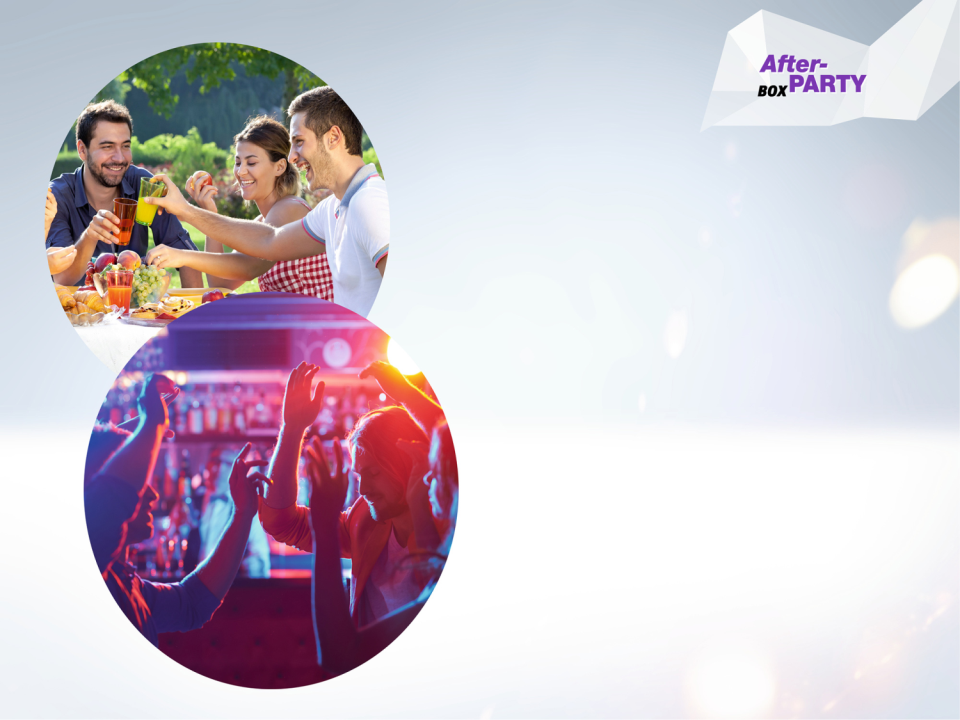 НЕОБХОДИМлюбителям застолий и тем, кто ходит на вечеринки чаще, чем один раз в полгода.
Примечание: рыбалка с друзьями и день рождения на работе до поздней ночи – это тоже вечеринка.
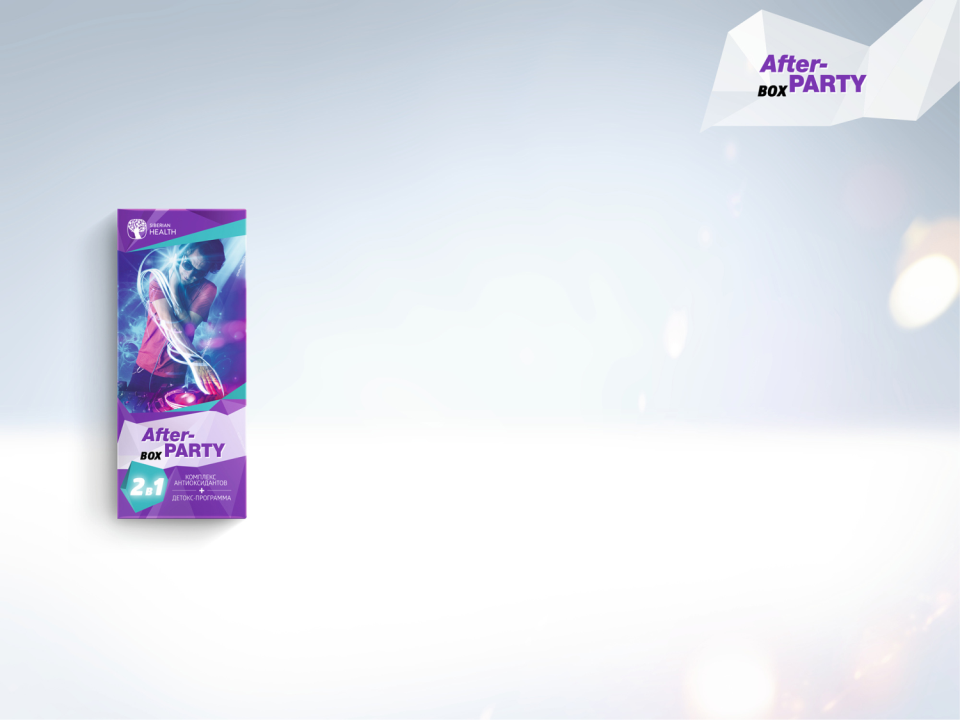 AFTER-PARTY BOX:ГОТОВЬ ОРГАНИЗМ К ВЕЧЕРИНКАМ ЗАРАНЕЕ, И КАЖДЫЙ ДЕНЬ БУДЕТ,КАК ПРАЗДНИК!
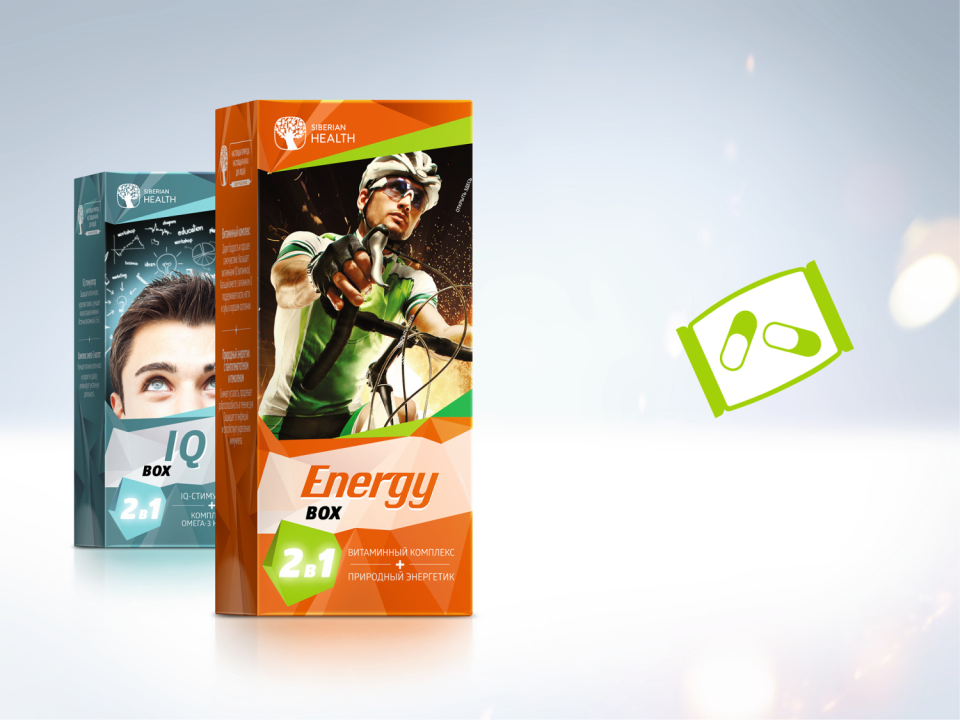 ПРОСТАЯФОРМА
ВСЕ НЕОБХОДИМОЕ –В ОДНОМ ПАКЕТИКЕ
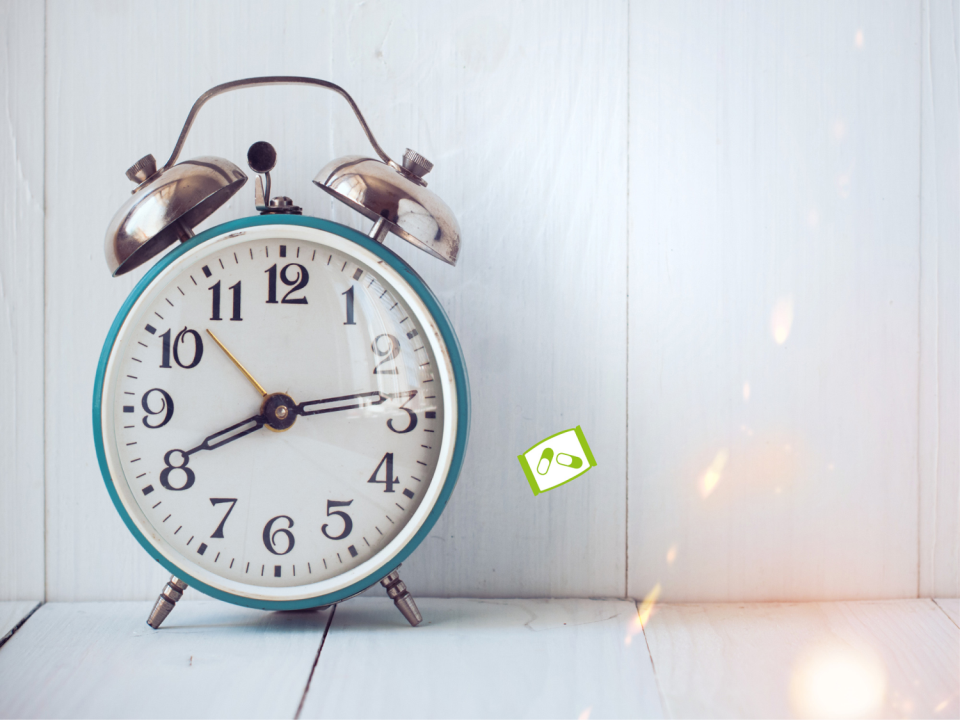 ПРОСТОЕ ПРАВИЛО ПРИЕМА:
ОДИН ПАКЕТИКПО УТРАМ
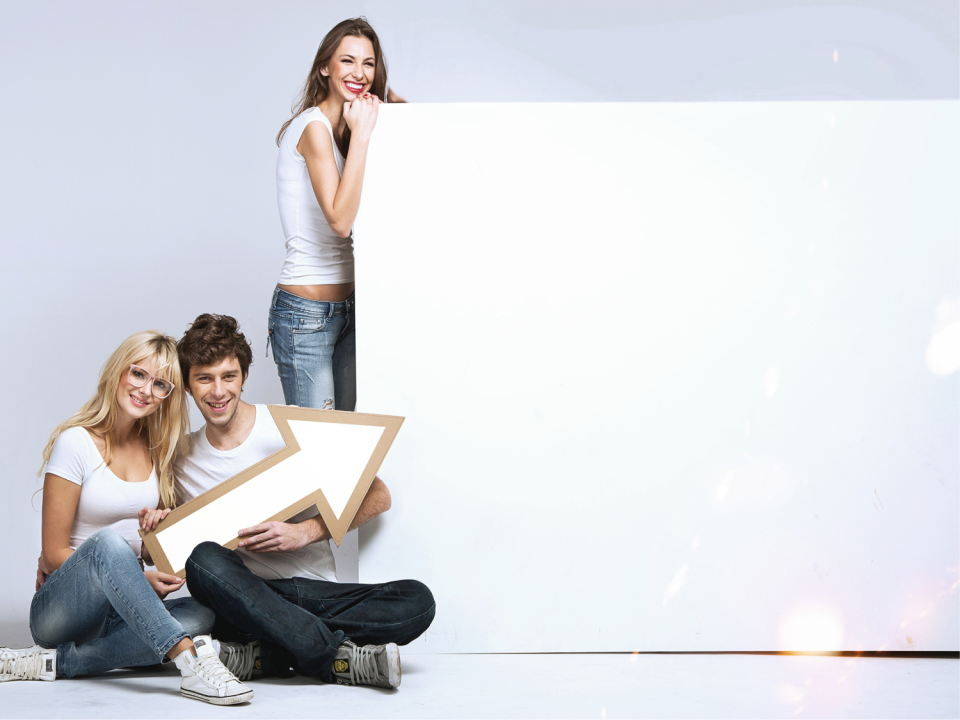 ПРОСТАЯЭКОНОМИЯ:
ОТ 20 РУБЛЕЙ*
В ДЕНЬ
* Стоимость суточного приема БАД ENERGY
 Box c учетом клиентской скидки 25%.
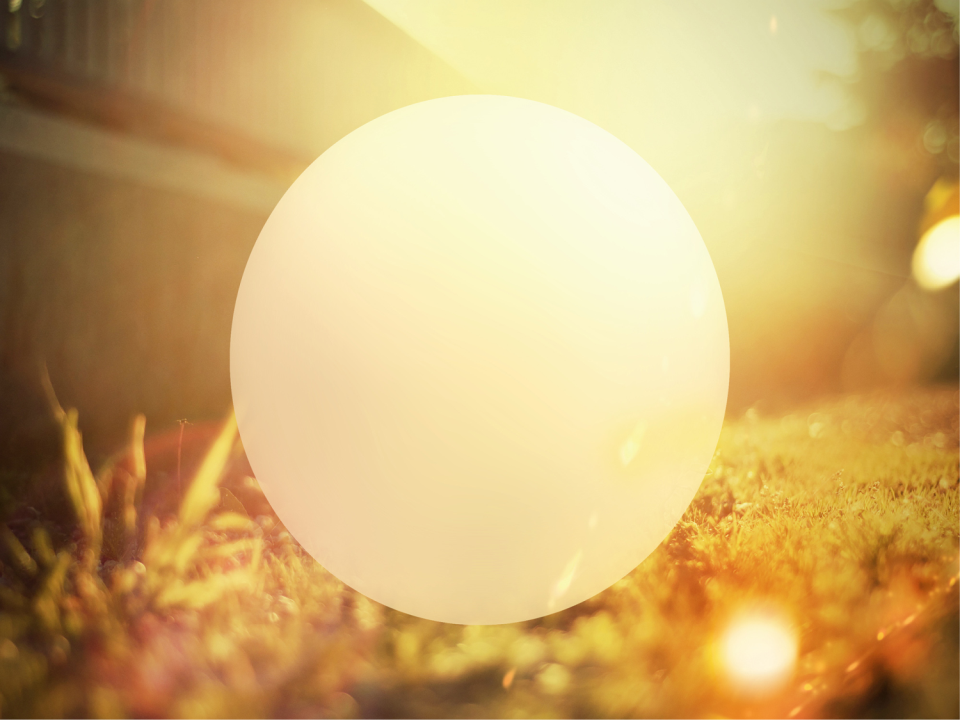 ПЯТЬ СЕКУНД КАЖДОЕ УТРО,
ЧТОБЫ СДЕЛАТЬ
ДЕНЬ ЛУЧШЕ.
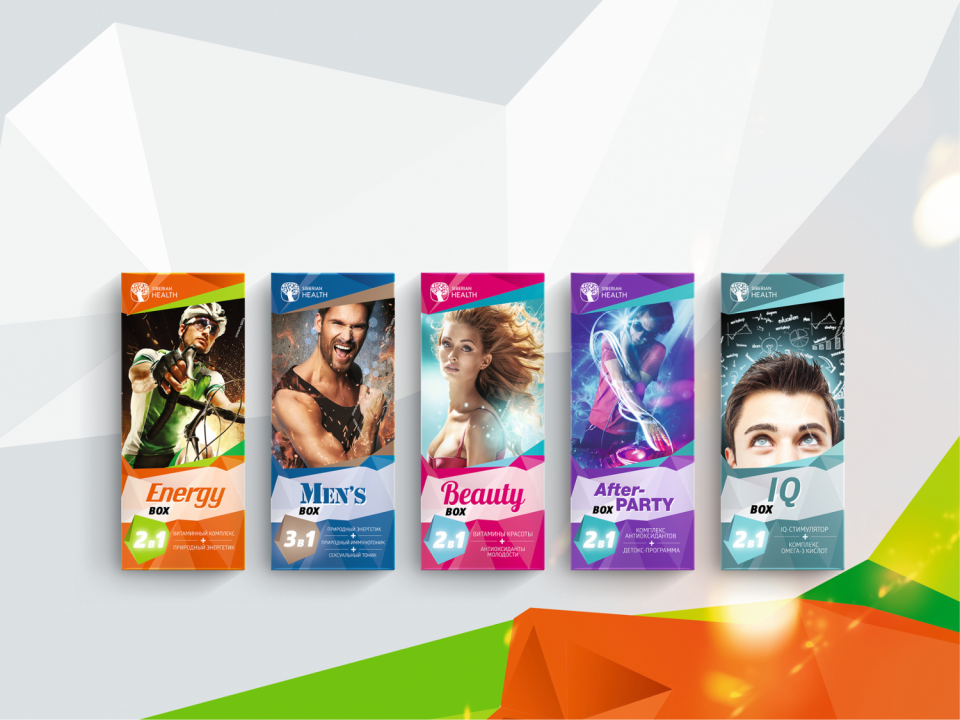 ВОТ ОНИ, КРАСАВЦЫ!